ТОО «Johnson & Johnson Kazakhstan»
Республика Казахстан 050040, г. Алматы, ул. Тимирязева, 42, павильон 23 «А» Телефон: +7 727 356 88 11
Влияние пролонгированной терапии на частоту госпитализаций при шизофрении
Wallman P, et al. J Psychiatr Res 2022;148:131–136
CP-469351
Дата подготовки материала: июль 2024
Материал предназначен для медицинских и фармацевтических работников. 
Материал разработан медицинским отделом ТОО «Johnson & Johnson Kazakhstan»
Влияние ПП3М на частоту госпитализаций при шизофрении: введение
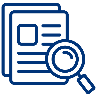 Предыдущие исследования зеркального образца указывают на значительное сокращение продолжительности госпитализаций, рецидивов и числа дней в кровати у пациентов, которым назначили ПП1М, по сравнению с состоянием до начала лечения ПП1М1.
Соотношение между началом лечения ПП1М и продолжением лечения ПП3М и госпитализациями или числом дней в кровати ранее не оценивалось1.
Оценка эффекта ПП3М на госпитализации сложна, так как пациенты уже стабилизированы на ПП1М; "зеркало" должно быть установлено на начало лечения ПП1М, чтобы избежать сравнения ПП3М с ПП1М1.
Инъекционные антипсихотики связаны с более высокой степенью соблюдения лечения и лучшими результатами в предотвращении рецидивов и повторной госпитализации, чем пероральные антипсихотики1.
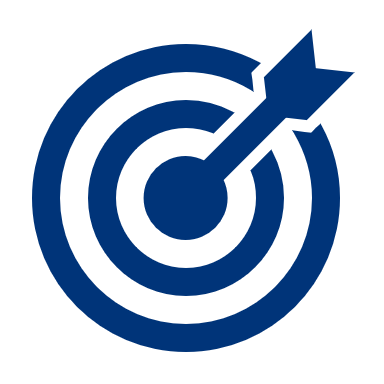 По данным исследований, ПП1М показал способность снизить риск рецидивов и госпитализации у пациентов с шизофренией по сравнению с пероральными антипсихотиками1,2
Цель этого студии зеркального образца продолжительностью 5 лет:1
Исследовать количество дней в кровати и госпитализаций у пациентов со шизофренией, которым назначили ПП3М после стабилизации на ПП1М.
ПП3М – Палиперидона пальмитат 3-месячного действия
ПП1М – Палиперидона пальмитат 1-месячного действия
1. Wallman P, et al. J Psychiatr Res 2022;148:131–136; 2. Vincent PD, et al. Schizophr Res 2017;185:96–100.
2
Влияние ПП3М на частоту госпитализаций при шизофрении: методология
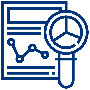 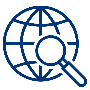 Дизайн исследования: Перспективное, неинтервенционное исследование зеркального образца*, проводимое в городской организации специализированного психического здравоохранения в Лондоне, Великобритания. Пациентам назначали ИАДД ПП в соответствии с клинической необходимостью и они не проходили дополнительных исследований или контроля.
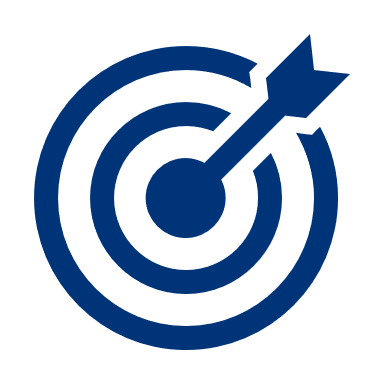 Источник данных: Данные пациентов были собраны с использованием специальной электронной системы 	записей о пациентах (ePJS) Фонда южного Лондона и Модсли. Все пациенты, которым назначали ПП1М и 	которые впоследствии перешли на ПП3М, были зарегистрированы (путем заполнения формы начала лечения) 	и проходили наблюдение в течение 2 лет с даты начала лечения.
Измеренные результаты до и после начала ИАДД ПП:
Среднее число госпитализаций на одного пациента в год
Среднее число дней пребывания в кровати в год
*Данные были собраны за 3 года до начала назначения PP1M и в течение 2-х последующих лет
ИАДД –инъекционный антипсихотик длительного действия 
ПП – палиперидона пальмитат
Wallman P, et al. J Psychiatr Res 2022;148:131–136.
3
Влияние ПП3М на частоту госпитализаций при шизофрении: дизайн исследования
ПП1М
инициация
ПП3М
инициация
Госпитализация
3–18 месяца
6–21 месяц
До ИАДД ПП(−3 года)
После ИАДД ПП(+2 года)
Зеркальная модель для стационарных пациентов*
2 недели
Не принимались во внимание
Зеркальная модель для амбулаторных пациентов
ПП3М
инициация
ПП1М
инициация
3–18 месяца
6–21 месяца
До ИАДД ПП(−3 года)
После ИАДД ПП(+2 года)
*Индексная госпитализация рассчитывается один раз (как до введения ИАДД ПП), и две недели после начала применения ИАДД ПП игнорируются, независимо от даты выписки. ПП1М назначается на 3-18 месяцев, после чего следует ПП3М в течение общего периода в 2 года.
ИАДД –инъекционный антипсихотик длительного действия 
ПП – палиперидона пальмитат
Wallman P, et al. J Psychiatr Res 2022;148:131–136.
4
Влияние ПП3М на частоту госпитализаций при шизофрении: критерии выбора пациентов
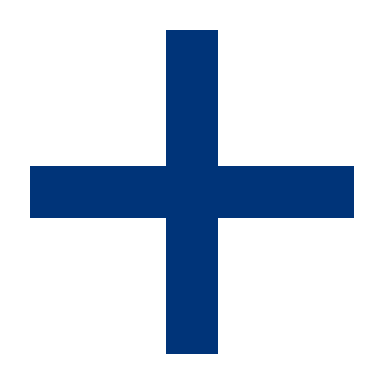 Критерии включения
Критерии исключения
Возраст от 18 до 65 лет
Подтвержденный диагноз шизофрении (МКБ10)
Начат прием ПП1М до 31 августа 2019 года
Диагноз, отличный от шизофрении (МКБ10)
≥18 месяцев приема ПП1М
≤6 месяцев приема ПП3М
Возраст более 65 лет во время начала лечения
Беременность
Диагноз МКБ-10 шизофрения (F20) эквивалентен диагнозу DSM-5295.90 шизофрения.
ПП3М – Палиперидона пальмитат 3-месячного действия, ПП1М – Палиперидона пальмитат 1-месячного действия
Wallman P, et al. J Psychiatr Res 2022;148:131–136.
5
Влияние ПП3М на частоту госпитализаций при шизофрении: клин. характеристики пациентов
*Азиаты относится к индийскому подконтиненту в соответствии с классификацией этничности NHS (Национальная служба здравоохранения). 
†Лечебно-отзывчивый определяется как никогда ранее не рассматривался для применения клозапина или не получал клозапин.
ПП3М – Палиперидона пальмитат 3-месячного действия, ПП1М – Палиперидона пальмитат 1-месячного действия
ИАДД –инъекционный антипсихотик длительного действия, ПП – палиперидона пальмитат
Wallman P, et al. J Psychiatr Res 2022;148:131–136.
6
Влияние ПП3М на частоту госпитализаций при шизофрении: клин. характеристики ПП ИАДД
Средняя продолжительность ПП1М: 6 месяцев
Средняя продолжительность ИАДД ПП: 23 месяца
В общей сложности 89,5% пациентов не получали лекарств от шизофрении в дополнение к ПП3М
Большинство пациентов, 80,3%, получали ПП3М 525 мг или 350 мг
ПП3М – Палиперидона пальмитат 3-месячного действия, ПП1М – Палиперидона пальмитат 1-месячного действия
ИАДД –инъекционный антипсихотик длительного действия, ПП – палиперидона пальмитат
Wallman P, et al. J Psychiatr Res 2022;148:131–136.
7
Влияние ПП3М на частоту госпитализаций при шизофрении: Причины схода с терапии
Причины прекращения приема ИАДД ПП
Просьба пациента (n=3)
Корректировка дозы (n=2)
Отказ пациента (n=2)
Воспринимаемая неэффективность (n=2)
Побочные эффекты (n=1; повышенные показатели печеночных проб)
Независимое состояние здоровья (рак) (n=1)
Потерян для последующего наблюдения (n=2)
Из 76 пациентов, начавших лечение по схеме ИАДД ПП, 13 пациентов прекратили лечение по схеме ПП3М или были потеряны для последующего наблюдения в течение 2 лет после начала лечения по схеме ПП1М.
ПП3М – Палиперидона пальмитат 3-месячного действия, ПП1М – Палиперидона пальмитат 1-месячного действия
ИАДД –инъекционный антипсихотик длительного действия, ПП – палиперидона пальмитат
Wallman P, et al. J Psychiatr Res 2022;148:131–136.
8
Влияние ПП3М на частоту госпитализаций при шизофрении: Госпитализации
Среднегодовое количество госпитализаций за 3 года до и 2 года после начала ИАДД ПП
p<0.001
p<0.001
p=0.04
Среднее количество госпитализаций (СО) на одного пациента в год до PPLAI составило 0,55 (0,46) против 0,05 (0,19) после ИАДД ПП (p<0,001)
ПП3М – Палиперидона пальмитат 3-месячного действия, ИАДД –инъекционный антипсихотик длительного действия, ПП – палиперидона пальмитат, СО – стандартное отклонение  
Wallman P, et al. J Psychiatr Res 2022;148:131–136.
9
Влияние ПП3М на частоту госпитализаций при шизофрении: Госпитализации
Никаких госпитализаций после (n=13)
Общее количество госпитализаций до и после начала ПП1М/ПП3М
Ранее не было госпитализаций (n=14)
Поступления после (n=1)
Всего пациентов (N=76)
Никаких госпитализаций после (n=58)
Поступления до (n=62)
Поступления после (n=4)
В течение 2-летнего наблюдения только пять из 76 пациентов были госпитализированы после начала ПП1М/ПП3М.
ПП3М – Палиперидона пальмитат 3-месячного действия, ПП1М – Палиперидона пальмитат 1-месячного действия
Wallman P, et al. J Psychiatr Res 2022;148:131–136.
10
Влияние ПП3М на частоту госпитализаций при шизофрении: Койко-дни
Среднегодовое количество койко-дней за 3 года до и 2 года после инициации ИАДД ПП
В среднем среднее количество койко-дней сократилось на 9,2 дня на человека в год, что эквивалентно 3718 фунтам стерлингов в год, что сопоставимо с годовой стоимостью лечения 350 мг ПП3М (3769 фунтов стерлингов в год).
Среднее (SD) количество койко-дней в год до ИАДД ПП составило 32,2 (44,3) против 23,0 (53,2) после ИАДД ПП (p=0,004)
ПП3М – Палиперидона пальмитат 3-месячного действия, ИАДД –инъекционный антипсихотик длительного действия, ПП – палиперидона пальмитат, СО – стандартное отклонение Wallman P, et al. J Psychiatr Res 2022;148:131–136.
11
Влияние ПП3М на частоту госпитализаций при шизофрении: Ограничения
!
Были отобраны только пациенты, которые достаточно хорошо справились с ПП1М, чтобы рассматриваться для ПП3М; пациенты, которые отказались от ПП1М из-за недостаточной эффективности или переносимости, были исключены
!
Выборка исследования была несколько нерепрезентативной для реальной практики. Большинство обследованных пациентов принимали ПП1М более 18 месяцев и поэтому были исключены из этого анализа
!
Статус злоупотребления психоактивными веществами не регистрировался, хотя злоупотребление психоактивными веществами широко распространено в Южном Лондоне
!
Не все участники когорты оставались на ПП3М в течение всего периода исследования; однако скорость отсева была значительно ниже, чем в других зеркальных исследованиях ПП1М
!
Были проанализированы только пациенты с диагнозом шизофрении по МКБ-10. Другие диагностические группы, в которых ПП3М широко используется (не по назначению), были исключены, и у них могут быть худшие результаты на ПП3М
МКБ-10, Международная классификация болезней 10-го пересмотра; ПП3М – Палиперидона пальмитат 3-месячного действия, ИАДД –инъекционный антипсихотик длительного действия, ПП – палиперидона пальмитатWallman P, et al. J Psychiatr Res 2022;148:131–136.
12
Влияние ПП3М на частоту госпитализаций при шизофрении: Резюме
ПП3М у пациентов, стабилизированных на ПП1М в течение 18 месяцев, является эффективным методом лечения шизофрении, который снижает риск рецидива и госпитализации по сравнению с предыдущими пероральными АП
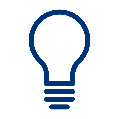 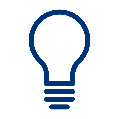 Переход с ПП1М на ПП3М представляет низкий риск прекращения лечения и должен рассматриваться у всех пациентов с ПП1М
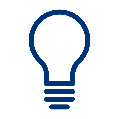 Использование ПП3М в целом является нейтральным по затратам с точки зрения здравоохранения и экономики; однако, вероятно, дополнительные преимущества возникнут из-за снижения риска госпитализации, например, улучшение качества жизни и трудового статуса
Внедрение палиперидона длительного действия ИАДД (6-месячный) может обеспечить аналогичные преимущества ПП3М
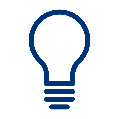 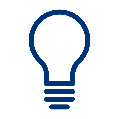 Будущие исследования должны изучить долгосрочные результаты, чтобы определить, сохраняются ли эти преимущества
ПП3М – Палиперидона пальмитат 3-месячного действия, ИАДД –инъекционный антипсихотик длительного действия, АП - антипсихотик.
Wallman P, et al. J Psychiatr Res 2022;148:131–136.
13